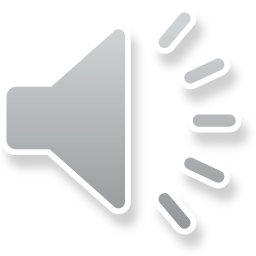 THE EPIPHANY
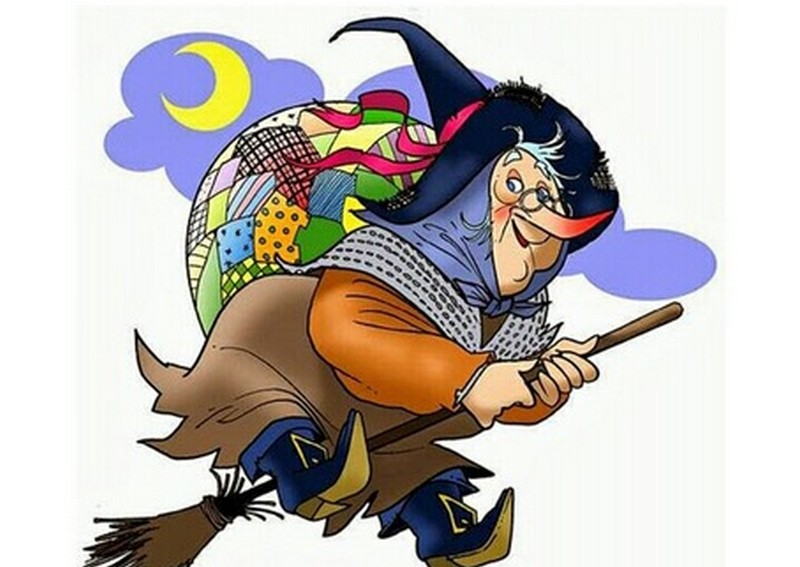 The witch comes at night and brings so much  candy to all the good children.She wears a long black skirt and a black cap.The witch has a very big nose.The witch has a big bag wheree she puts au the candy.The epiphany is celebrated on the 6° of Jannuary
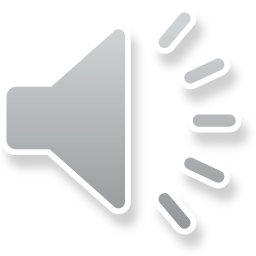 THE WITCH COMES AT NIGHT WITH HER SHOES ALL BROKEN AND HER DRESS HERE COMES THE «BEFANA».
(This is the little song for the «befana»).
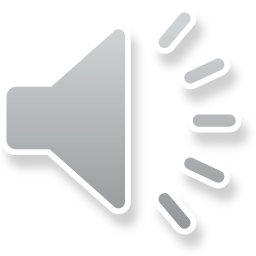 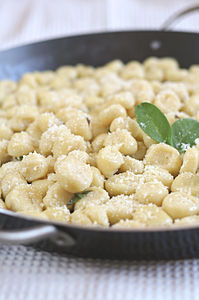 During the Epiphany lunch in our home we eat the appetizer or the so called «BROOM OF THE WITCH». As a main instead ,we have the «STUFFED GNOCCHI – A UNIQUE GOODNESS..!!» As a second course we have the «ROAST BEEF» finally to complete the lunch we  eat the «CHARCOAL FROM THE EPIPHANY».
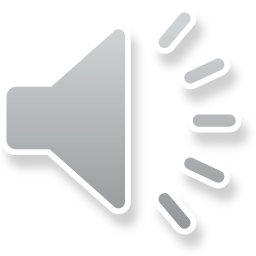 She is therefore not bad she is just annoyed with adults and rude to those who don’t like her ,because they try to be smart ; but with the children she shows herself with warmth and lack understanding –a granny full of attention and gifts .
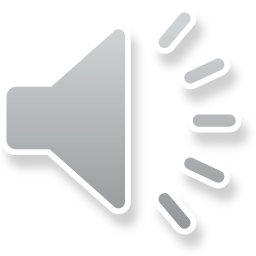 The BEFANA recalls the religions traditions of S.Lucia.
CREATED BY:
FRANCESCA GIORDANO
FERRAIOLI DENISE MARIA 
PASCALE ANNAMANOLA